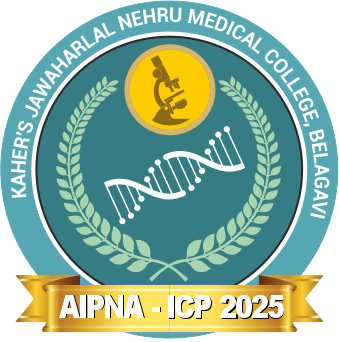 Poster Title
Institute Logo
Presenter Name & Co Author Name
 Affiliation
P No :